Thursday 18th June
Primary 3Problem Solving
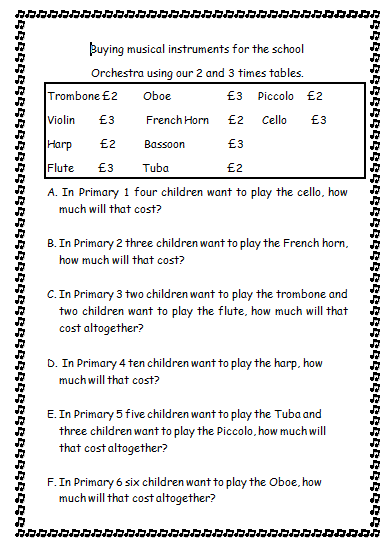 Mild
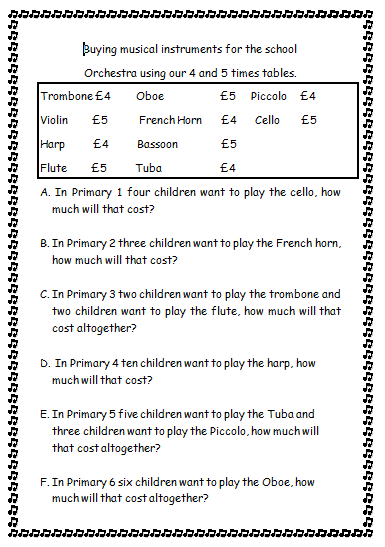 Spicy
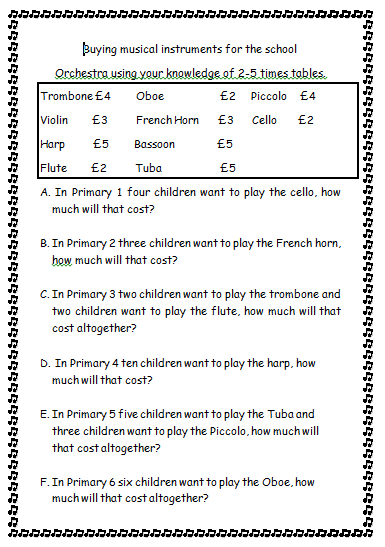 Hot
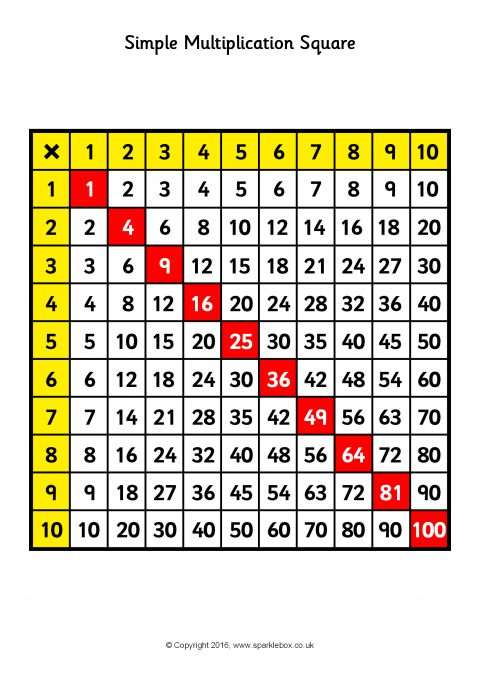